Landmark Based Shape Analysis
Equivalence Classes become Data Objects
Mathematics:    Called “Quotient Space”
Intuitive Representation:     Manifold
(curved surface)
Landmark Based Shape Analysis
Triangle Shape Space:  Represent as Sphere
   R6      R4      R3    

					scaling
                                           (thanks to Wikipedia)
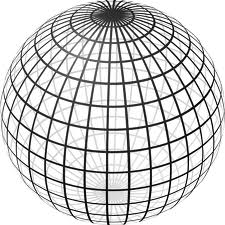 Landmark Based Shape Analysis
Triangle Shape Space:  Represent as Sphere
Equilateral
Triangles
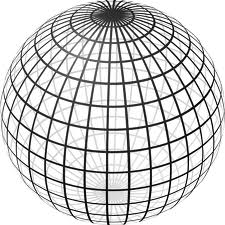 Hemispheres
Are 
Reflections
Co-Linear
Point Triples
Image Object Representation
Major Approaches for Image Data Objects:
Landmark Representations
Boundary Representations
Skeletal Representations
Skeletal Representations
3-d S-Rep Example:    From Ja-Yeon Jeong
Bladder – Prostate - Rectum  

 In Male Pelvis
 ~Valve on Bladder
 Common Area for Cancer in Males
 Goal:   Design Radiation Treatment
 Hit Prostate
 Miss Bladder & Rectum
 Over Course of Many Days
[Speaker Notes: OODA.ppt]
Skeletal Representations
3-d S-Rep Example:    From Ja-Yeon Jeong
Bladder – Prostate - Rectum  







Atoms   -   Spokes   -   Implied Boundary
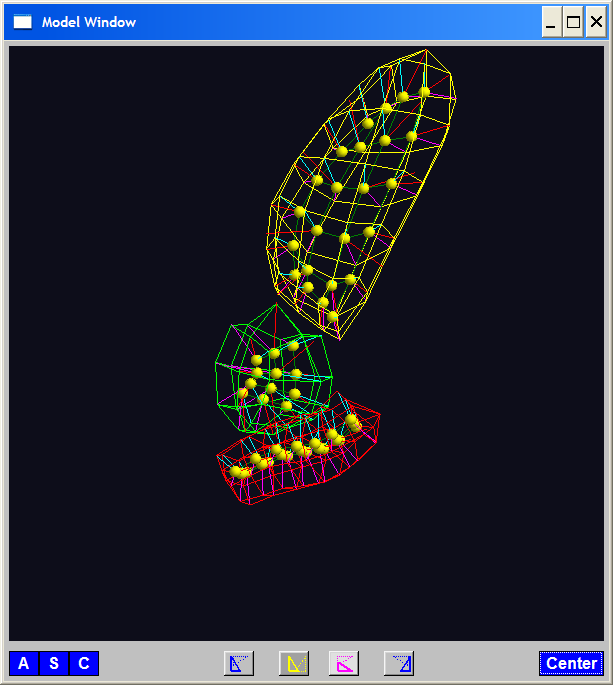 [Speaker Notes: OODA.ppt]
Skeletal Representations
Male Pelvis – Raw Data
One CT Slice
(in 3d image)

Tail Bone
Rectum
Bladder
Prostate
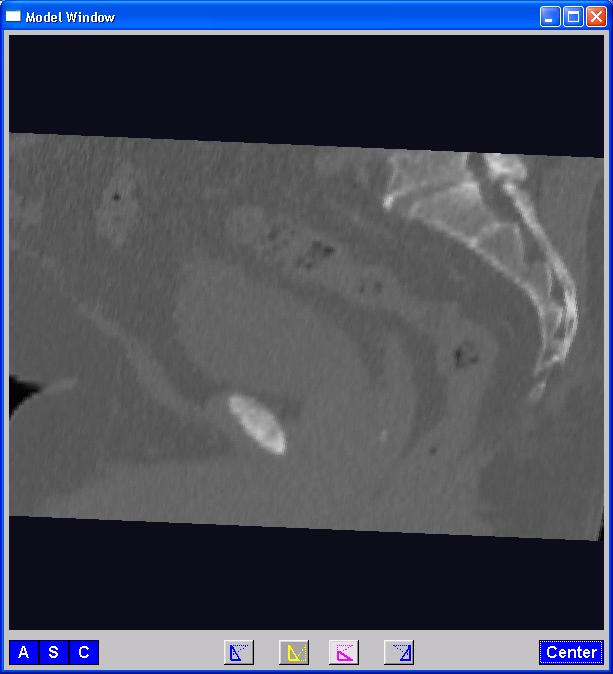 Male Pelvis – Raw Data
Bladder:

manual segmentation

Slice by slice

Reassembled
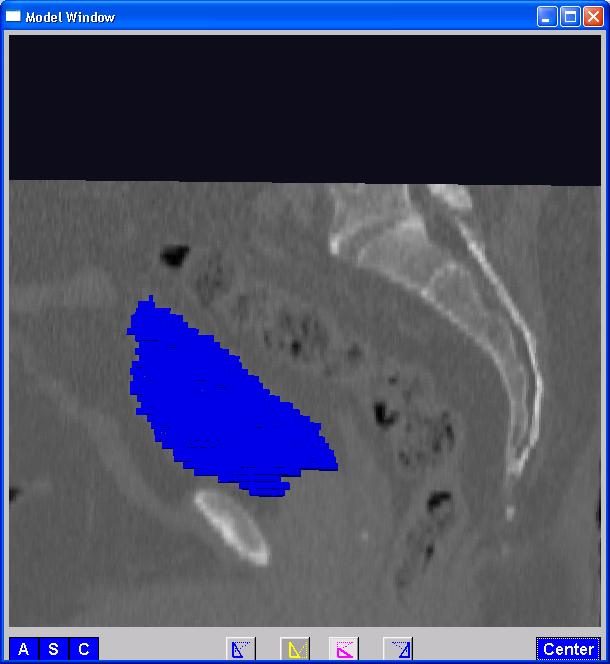 3-d s-reps
S-rep model fitting
Easy, when starting from binary (blue)
But very expensive (30 – 40 minutes technician’s time)
Want automatic approach
Challenging, because of poor contrast, noise, …
Need to borrow information across training sample
Use Bayes approach:   prior & likelihood     posterior
~Conjugate Gaussians, but there are issues:
Major HLDSS challenges
Manifold aspect of data
Handle With Variation on PCA
Careful Handling Very Useful
Data Lying On a Manifold
x
x
x
x
Manifold Descriptor Spaces
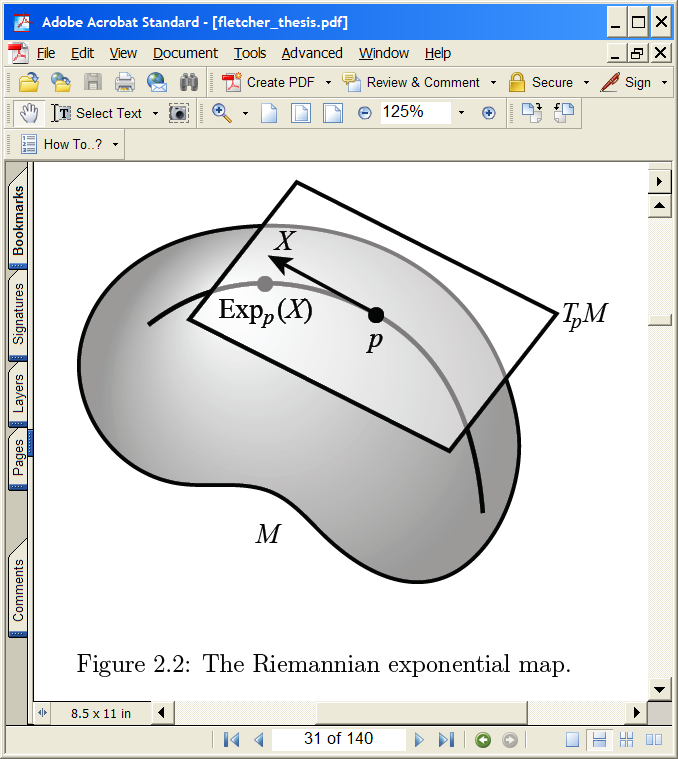 Manifold Descriptor Spaces
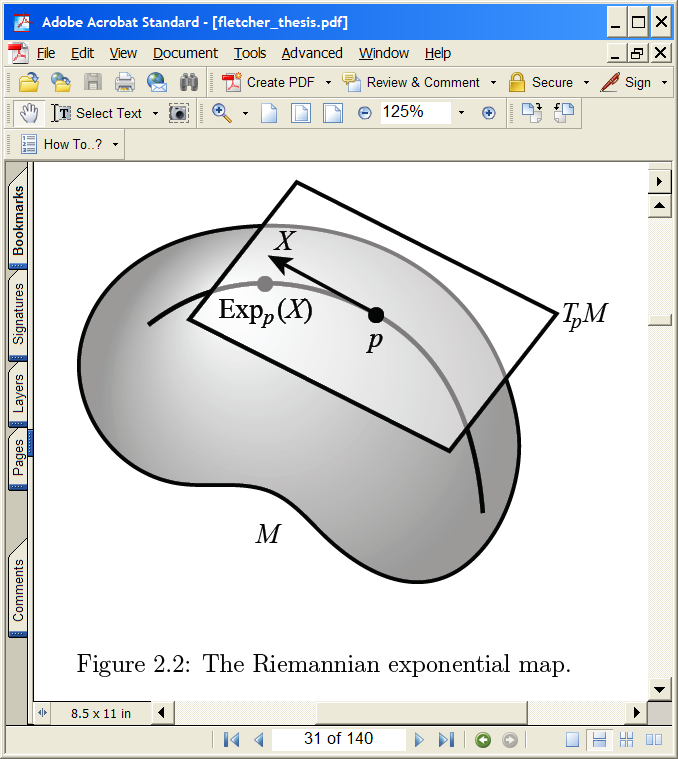 Manifold Descriptor Spaces
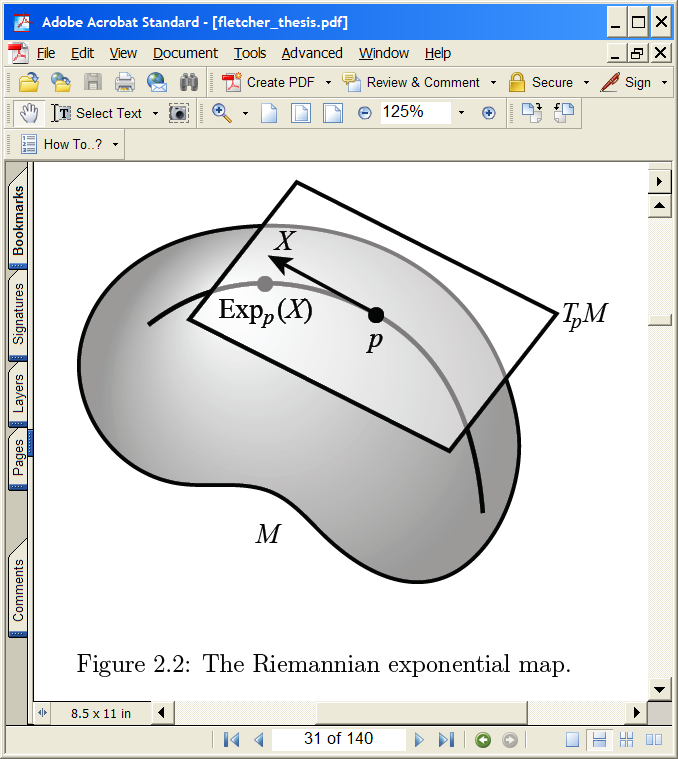 Manifold Descriptor Spaces
Intrinsic Centerpoint

Work “Really
Inside” The
Manifold
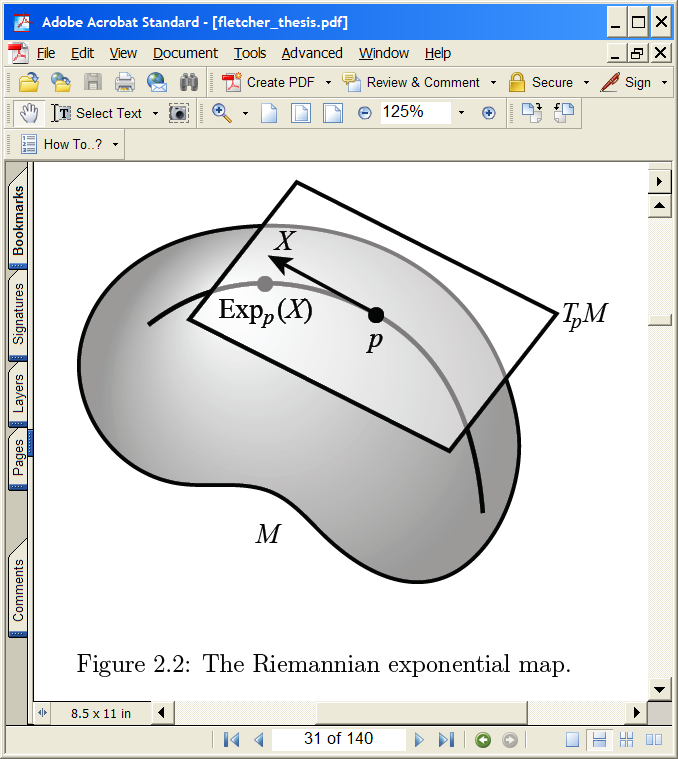 Manifold Descriptor Spaces
Useful General Notion of Center:

Fréchet Mean 

Fréchet (1948)

Works in Any Metric Space (e.g. Manifolds)
Manifold Descriptor Spaces
Manifold Descriptor Spaces
Geodesics:
Idea:   
March Along Manifold Without Turning
(Defined in Tangent Plane)
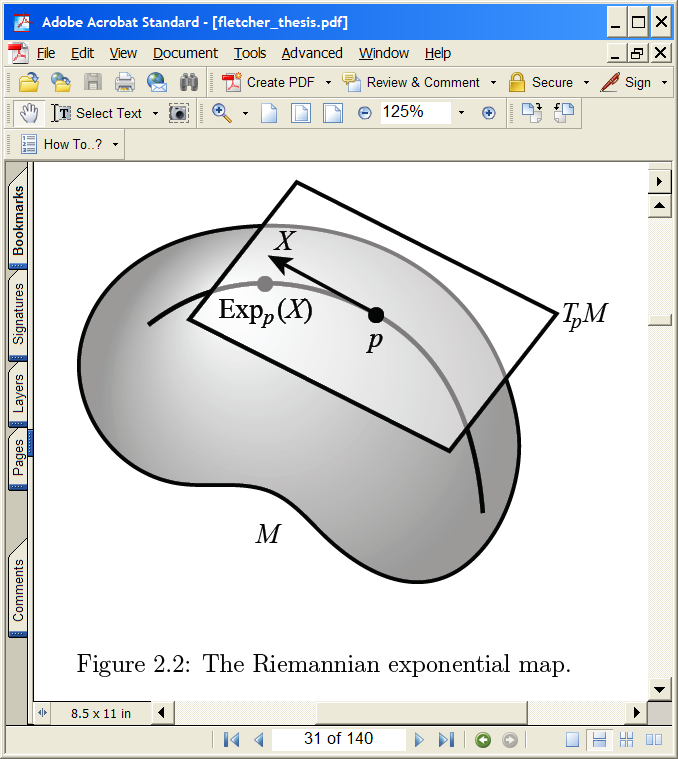 Manifold Descriptor Spaces
Geodesics:
Idea:   
March Along Manifold Without Turning
(Defined in Tangent Plane)

E.g. Surface of the Earth:   Great Circle
	E.g. Lines of Longitude (Not Latitude…)
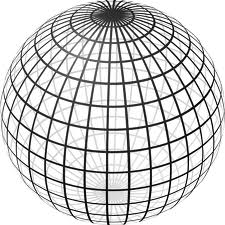 Manifold Descriptor Spaces
Manifold Descriptor Spaces
Manifold Descriptor Spaces
Manifold Descriptor Spaces
Directional Data Examples of Fréchet Mean:
Not always easily interpretable
Manifold Descriptor Spaces
Manifold Descriptor Spaces
Directional Data Examples of Fréchet Mean:
Not always sensible notion of center
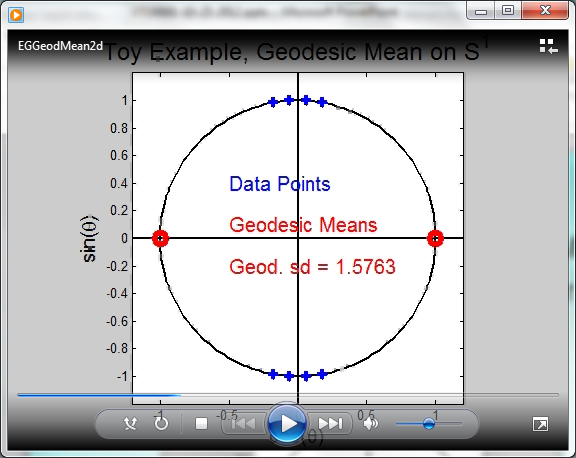 Manifold Descriptor Spaces
Directional Data Examples of Fréchet Mean:
Not always sensible notion of center
Sometimes prefer top & bottom?
At end: farthest points from data
Not continuous Function of Data
Jump from 1 – 2
Jump from 2 – 8 
All False for Euclidean Mean
But all happen generally for Manifold Data
(for positively curved space)
Manifold Descriptor Spaces
PCA for s-reps
PCA on non-Euclidean spaces?
(i.e. on Lie Groups / Symmetric Spaces)

T. Fletcher:   Principal Geodesic Analysis


(2004 UNC CS PhD Dissertation)
PCA for s-reps
PCA on non-Euclidean spaces?
(i.e. on Lie Groups / Symmetric Spaces)

T. Fletcher:   Principal Geodesic Analysis

Idea:  replace “linear summary of data”
With “geodesic summary of data”…
PGA for s-reps, Bladder-Prostate-Rectum
Bladder – Prostate – Rectum,  1 person, 17 days
      PG 1                   PG 2                  PG 3
(analysis by Ja Yeon Jeong)
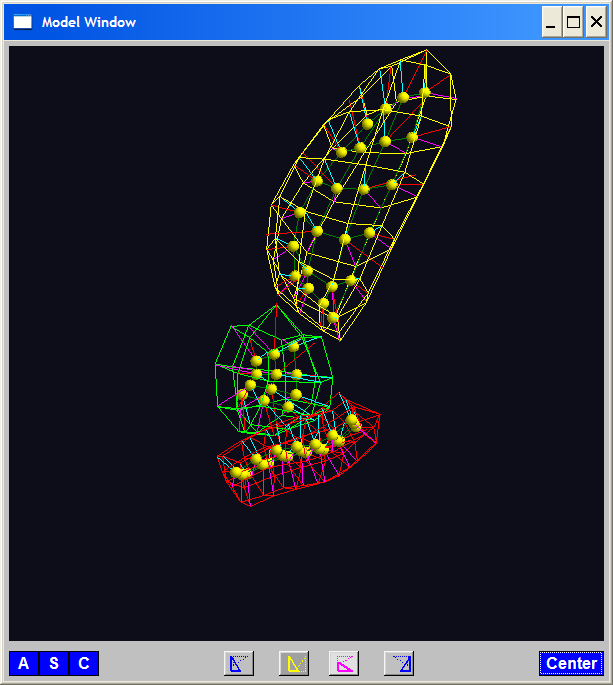 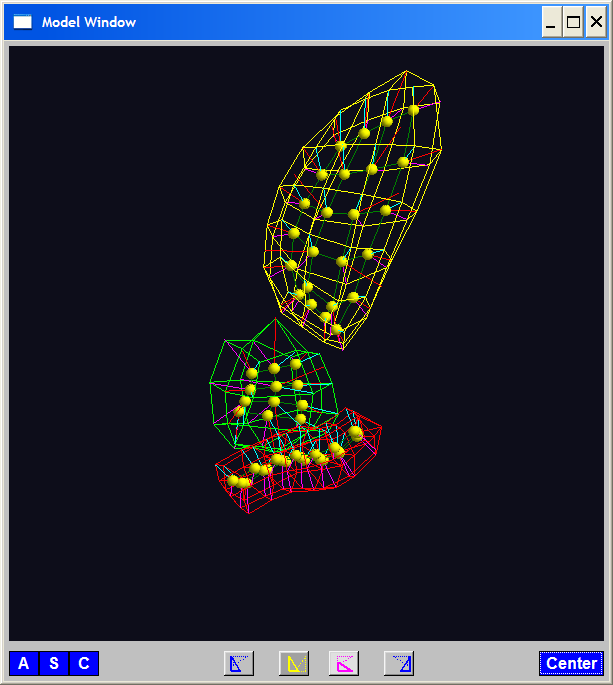 PGA for s-reps, Bladder-Prostate-Rectum
Bladder – Prostate – Rectum,  1 person, 17 days
      PG 1                   PG 2                  PG 3
(analysis by Ja Yeon Jeong)
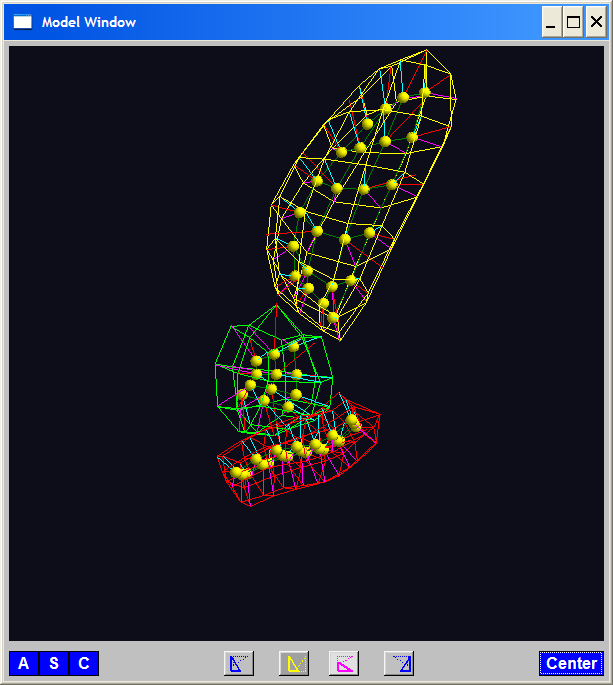 PGA for s-reps, Bladder-Prostate-Rectum
Bladder – Prostate – Rectum,  1 person, 17 days
      PG 1                   PG 2                  PG 3
(analysis by Ja Yeon Jeong)
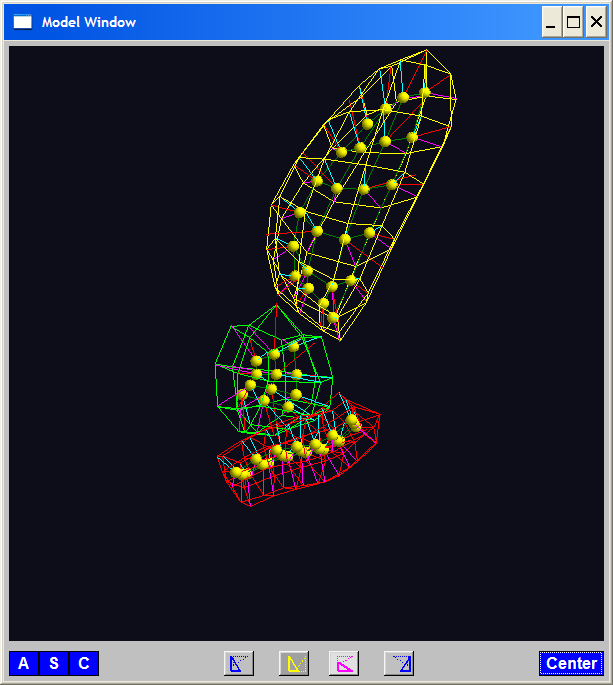 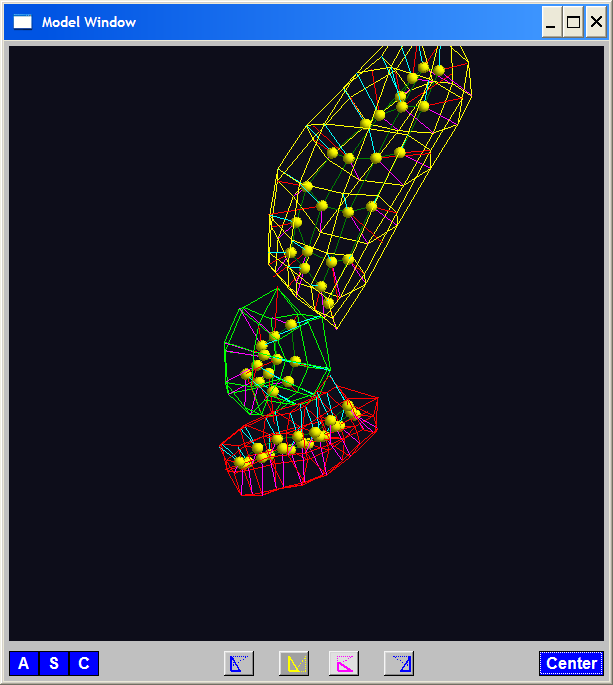 PCA Extensions for Data on Manifolds
Fletcher (Principal Geodesic Anal.)
Best fit of geodesic to data
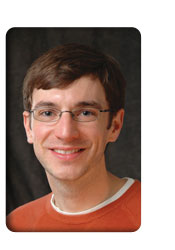 PCA Extensions for Data on Manifolds
Fletcher (Principal Geodesic Anal.)
Best fit of geodesic to data
Constrained to go through geodesic mean
PCA Extensions for Data on Manifolds
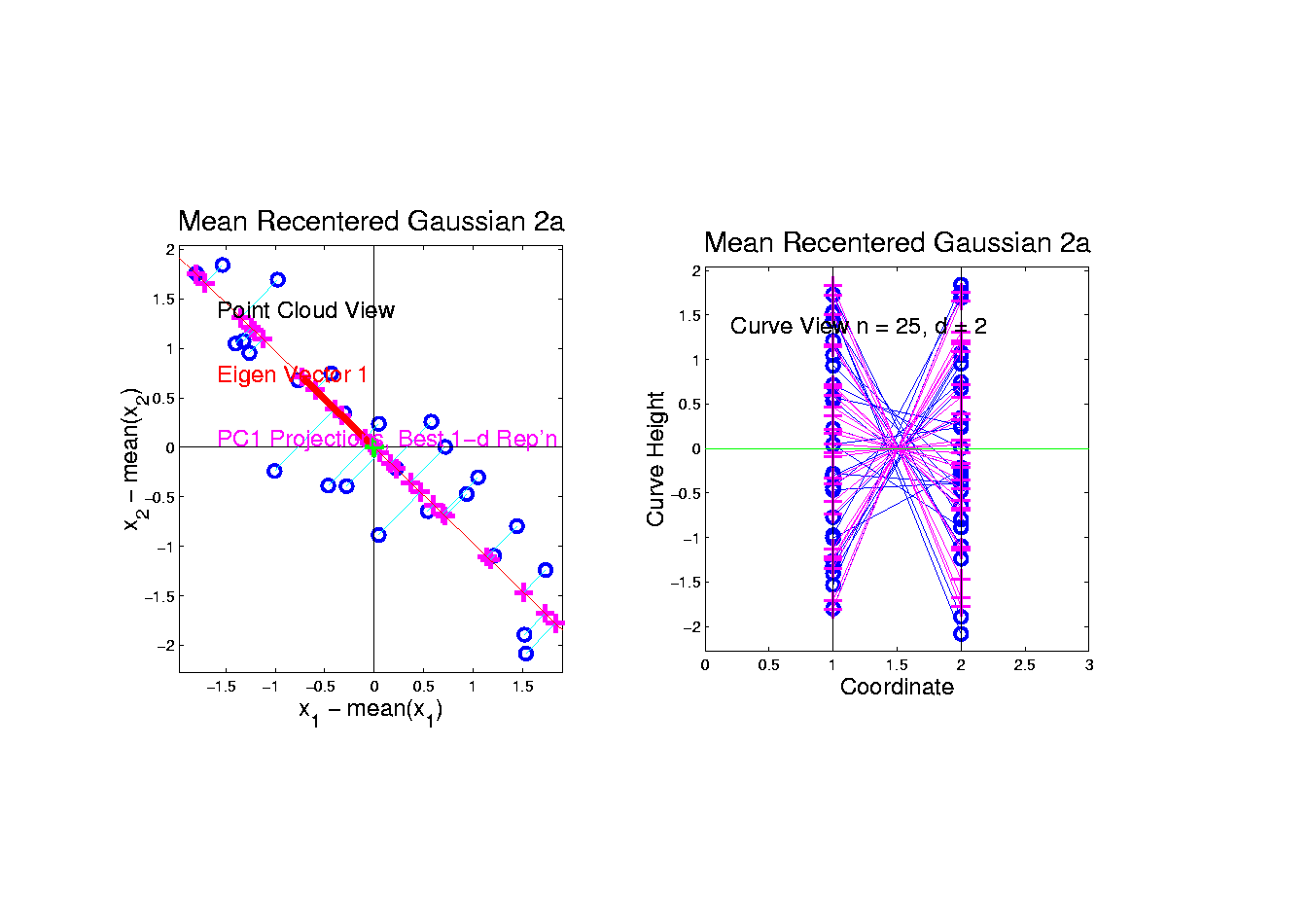 PCA Extensions for Data on Manifolds
Fletcher (Principal Geodesic Anal.)
Best fit of geodesic to data
Constrained to go through geodesic mean


Extreme
3 Point
Examples
Challenge for Principal Geodesic Analysis
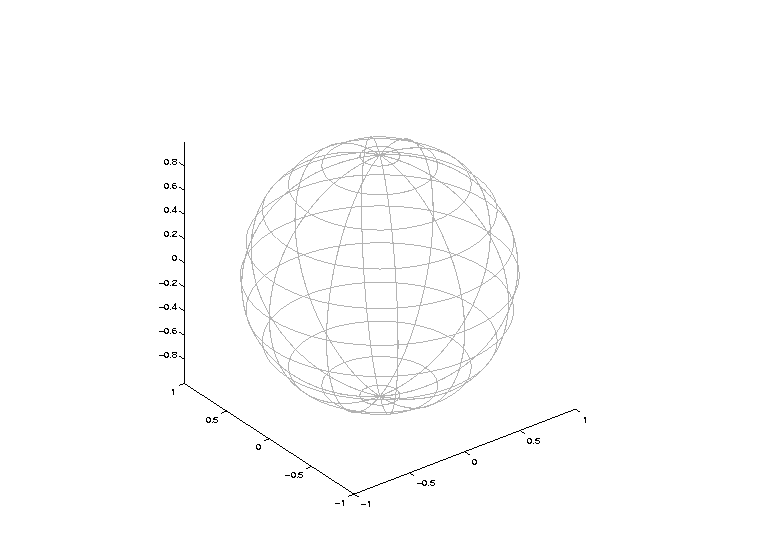 Challenge for Principal Geodesic Analysis
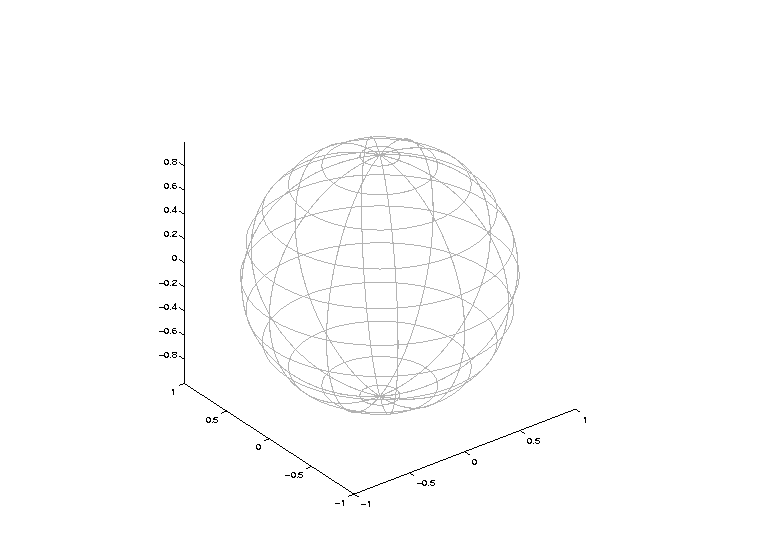 Challenge for Principal Geodesic Analysis
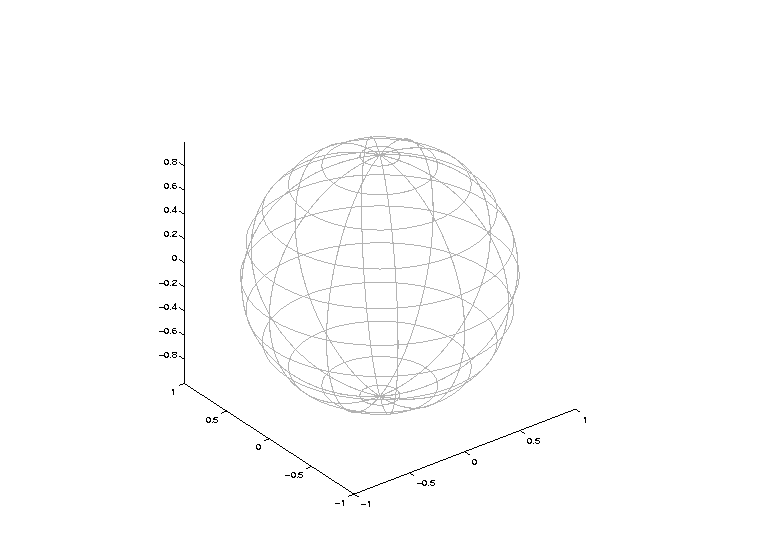 Challenge for Principal Geodesic Analysis
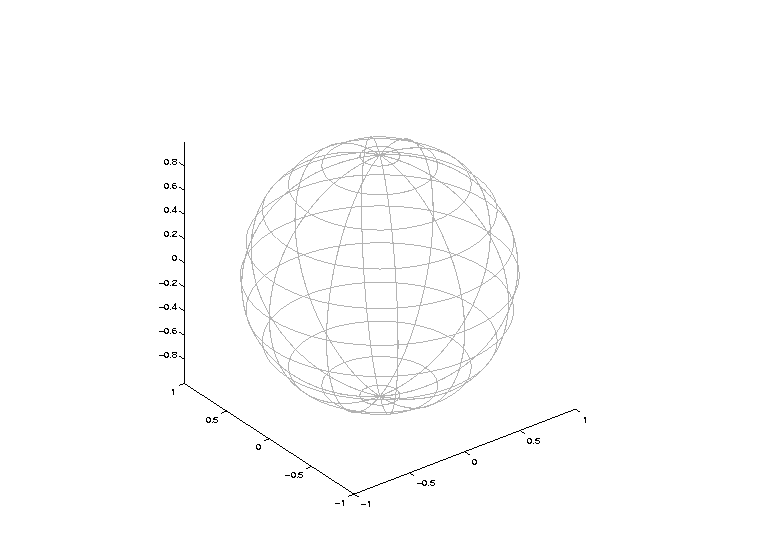 PCA Extensions for Data on Manifolds
Fletcher (Principal Geodesic Anal.)
Best fit of geodesic to data
Constrained to go through geodesic mean
Huckemann, Hotz & Munk  (Geod. PCA)
Huckemann et al (2011)
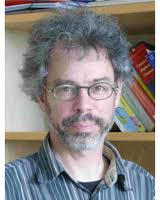 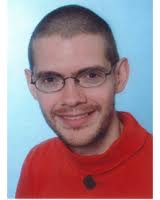 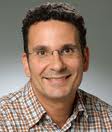 PCA Extensions for Data on Manifolds
Fletcher (Principal Geodesic Anal.)
Best fit of geodesic to data
Constrained to go through geodesic mean
Huckemann, Hotz & Munk  (Geod. PCA)
Best fit of any geodesic to data
PCA Extensions for Data on Manifolds
Fletcher (Principal Geodesic Anal.)
Best fit of geodesic to data
Constrained to go through geodesic mean
Huckemann, Hotz & Munk  (Geod. PCA)
Best fit of any geodesic to data

Counterexample:
	Data follows Tropic of Capricorn
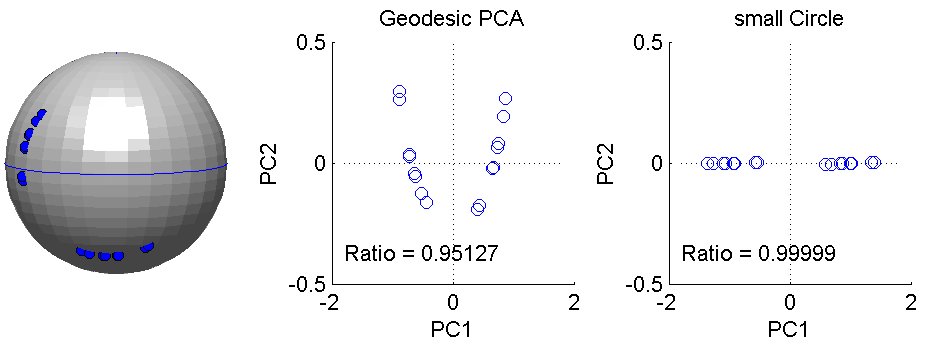 PCA Extensions for Data on Manifolds
Fletcher (Principal Geodesic Anal.)
Best fit of geodesic to data
Constrained to go through geodesic mean
Huckemann, Hotz & Munk  (Geod. PCA)
Best fit of any geodesic to data
Jung, Foskey & Marron  (Princ. Arc Anal.)
Jung et al (2011)
PCA Extensions for Data on Manifolds
Fletcher (Principal Geodesic Anal.)
Best fit of geodesic to data
Constrained to go through geodesic mean
Huckemann, Hotz & Munk  (Geod. PCA)
Best fit of any geodesic to data
Jung, Foskey & Marron  (Princ. Arc Anal.)
Best fit of any circle to data
(motivated by conformal maps)
PCA Extensions for Data on Manifolds
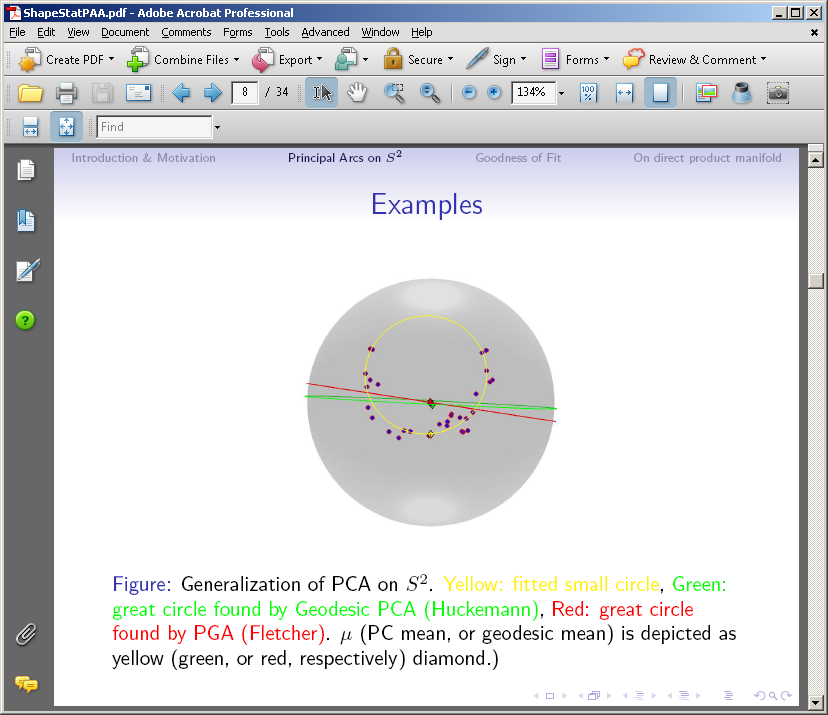 Principal Arc Analysis
Jung, Foskey & Marron (2011)
Best fit of any circle to data
Can give better fit than geodesics
Principal Arc Analysis
Jung, Foskey & Marron (2011)
Best fit of any circle to data
Can give better fit than geodesics
Observed for simulated s-rep example
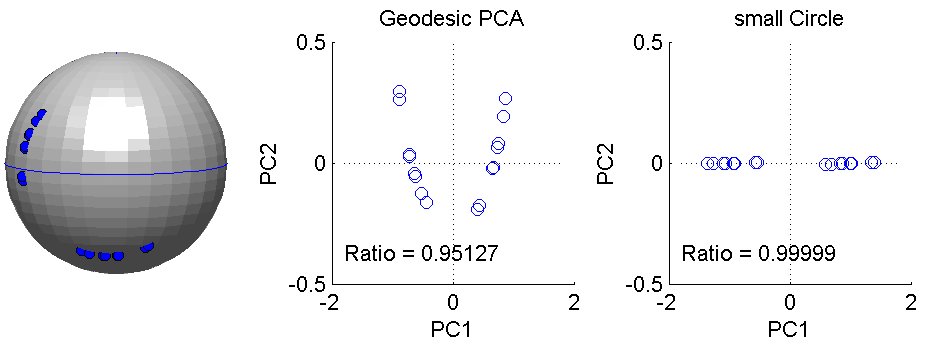 Challenge being addressed
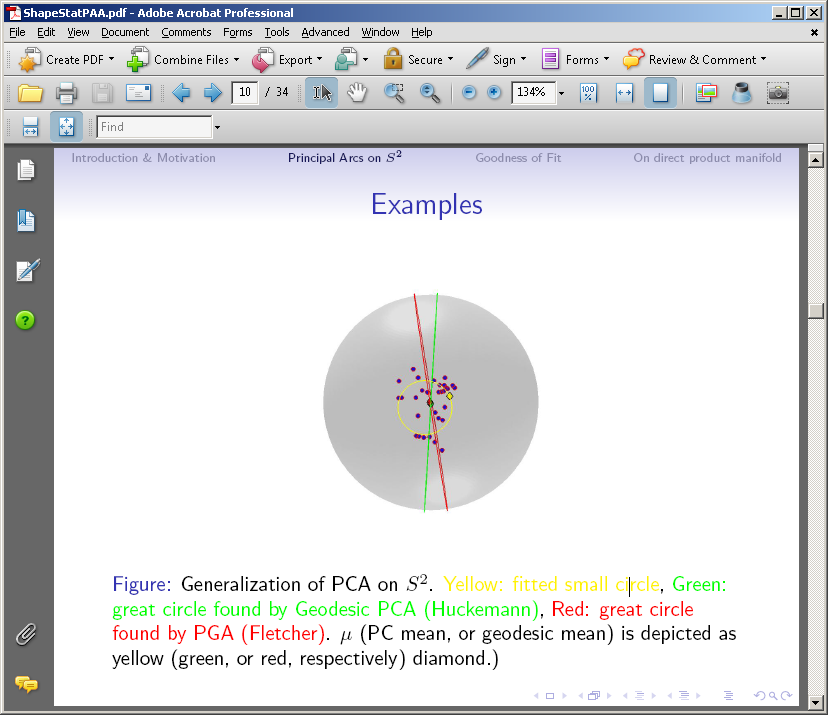 Landmark Based Shape Analysis
Kendall
Bookstein
Dryden & 
		Mardia



(recall major monographs)
Landmark Based Shape Analysis
Kendall
Bookstein
Dryden & 
		Mardia


Digit 3 Data
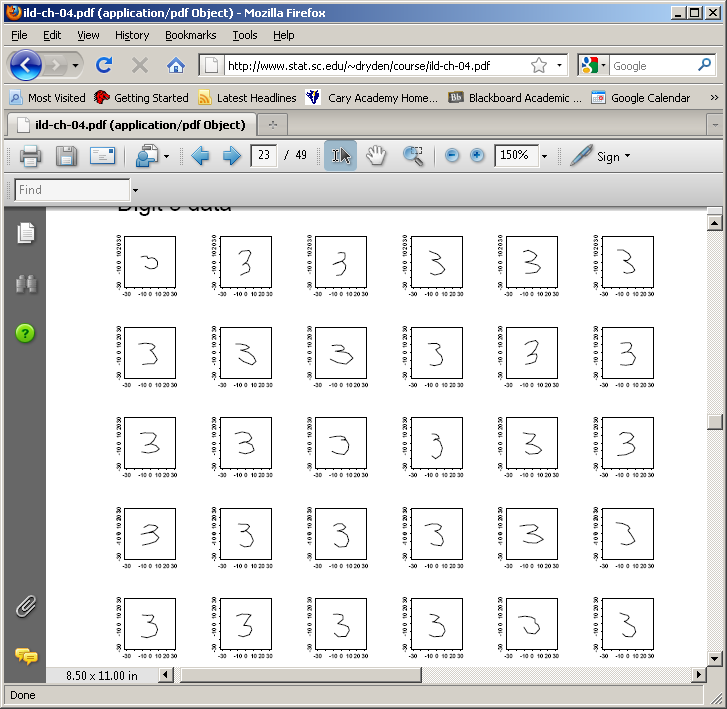 Landmark Based Shape Analysis
Kendall
Bookstein
Dryden & 
		Mardia


Digit 3 Data
	(digitized to 13 landmarks)
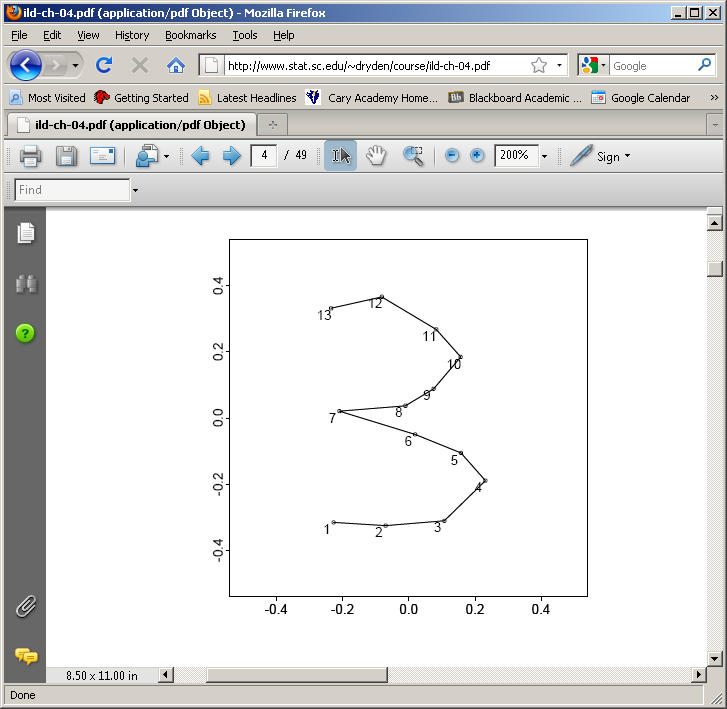 Variation on Landmark Based Shape
Typical Viewpoint:
  Variation in Shape is Goal
  Other Variation+ is Nuisance

Recall Main Idea:
 Represent Shapes as Coordinates
 “Mod Out” Transl’n, Rotat’n, Scale
 Shapes (Equiv. Classes) as Data Objects
Variation on Landmark Based Shape
Typical Viewpoint:
  Variation in Shape is Goal
  Other Variation+ is Nuisance


Interesting Alternative:
 Study Variation in Transformation
 Treat Shape as Nuisance
Variation on Landmark Based Shape
Context:   Study of Tectonic Plates
Movement of Earth’s Crust (over time)
Take Motions as Data Objects

Interesting Alternative:
 Study Variation in Transformation
 Treat Shape as Nuisance
Variation on Landmark Based Shape
Context:   Study of Tectonic Plates
Movement of Earth’s Crust (over time)
Take Motions as Data Objects


Royer & Chang (1991)

                                       Thanks to Wikipedia
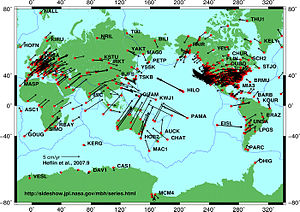 Landmark Based Shape Analysis
Kendall
Bookstein
Dryden & 
		Mardia


Digit 3 Data
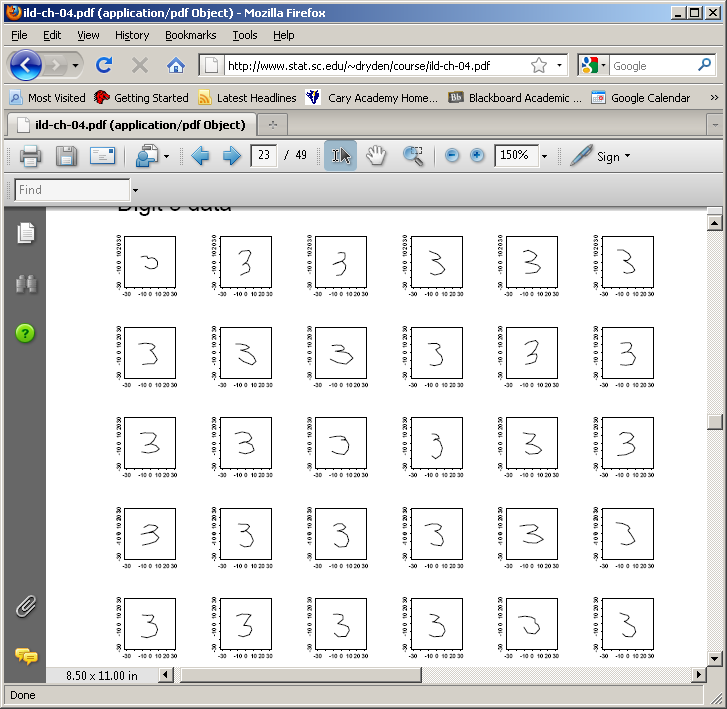 Landmark Based Shape Analysis
Key Step:    mod out
Translation
Scaling
Rotation
		
Result:
       Data Objects   
             points on Manifold  ( ~  S2k-4)
Landmark Based Shape Analysis
Landmark Based Shape Analysis
Principal Nested Spheres
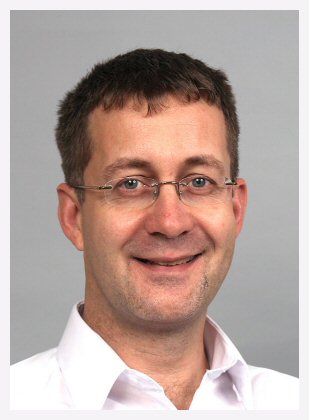 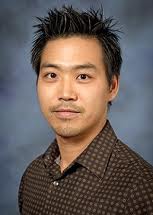 Principal Nested Spheres
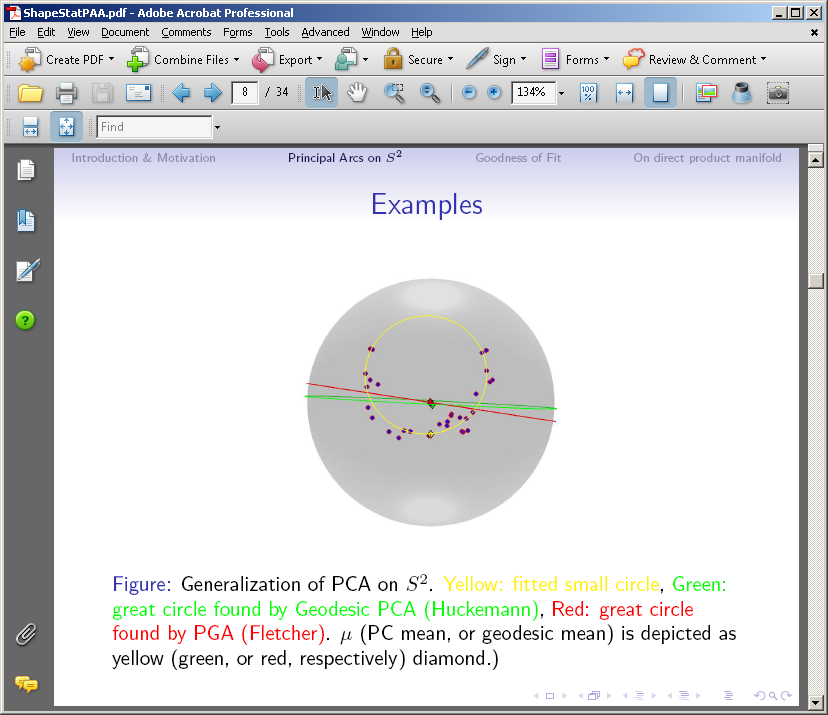 Principal Nested Spheres
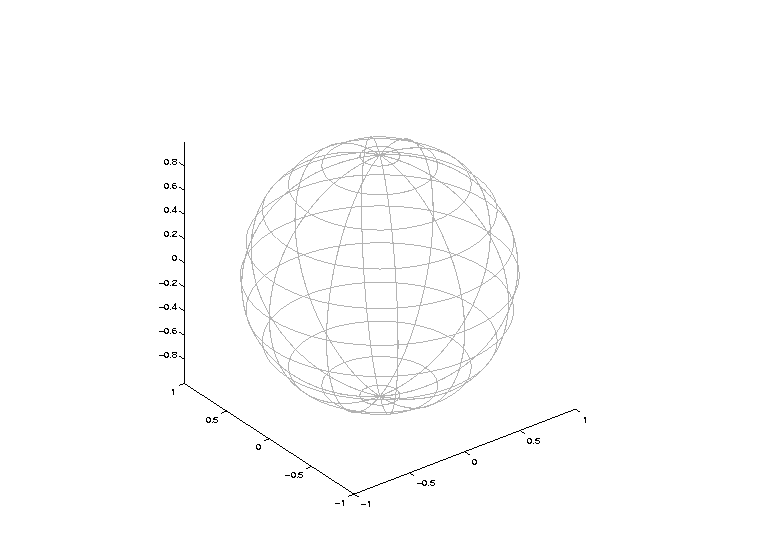 Principal Nested Spheres
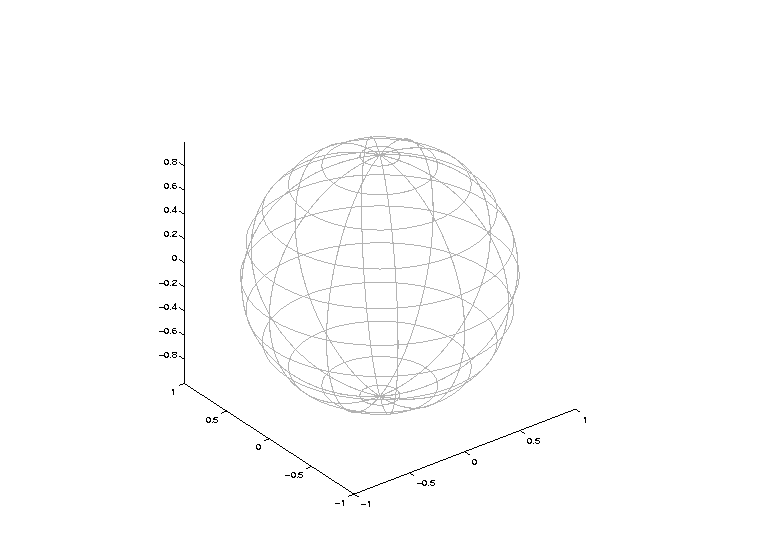 Principal Nested Spheres
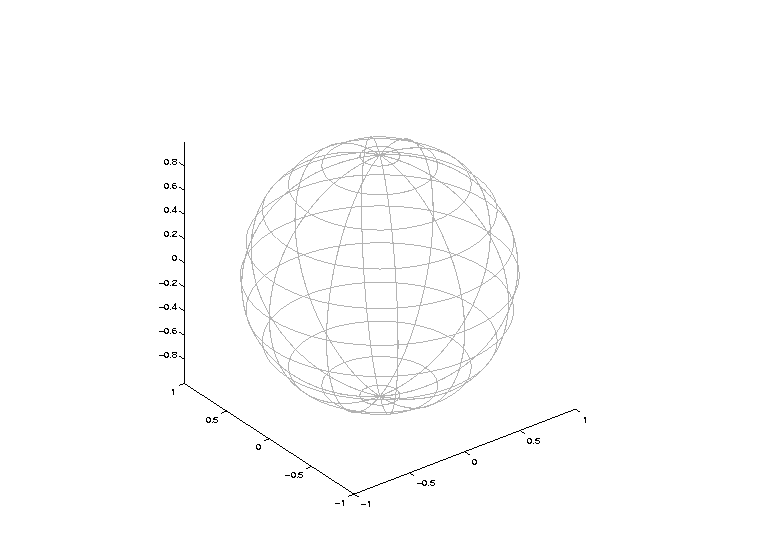 Principal Nested Spheres
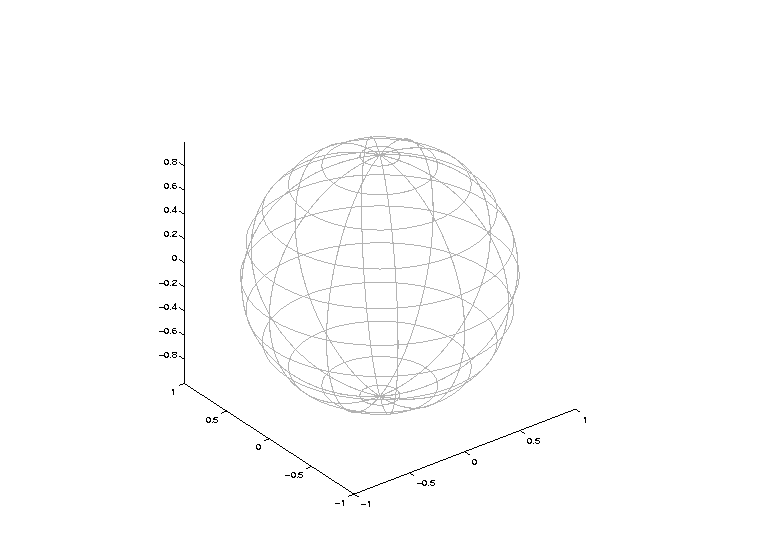 Digit 3 data: Principal variations of the shape
Princ. geodesics by PNS
Principal arcs by PNS
Composite Principal Nested Spheres
Vectors whose entries are
Angles on sphere and reals
Composite Principal Nested Spheres
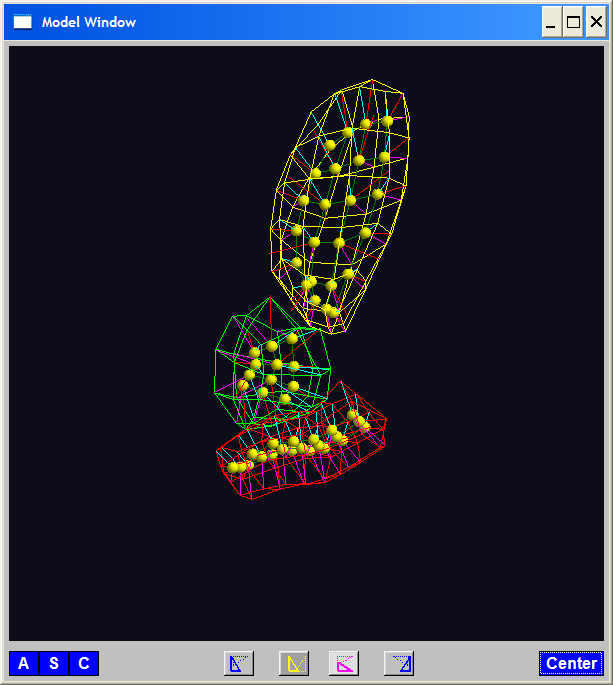 Composite Principal Nested Spheres
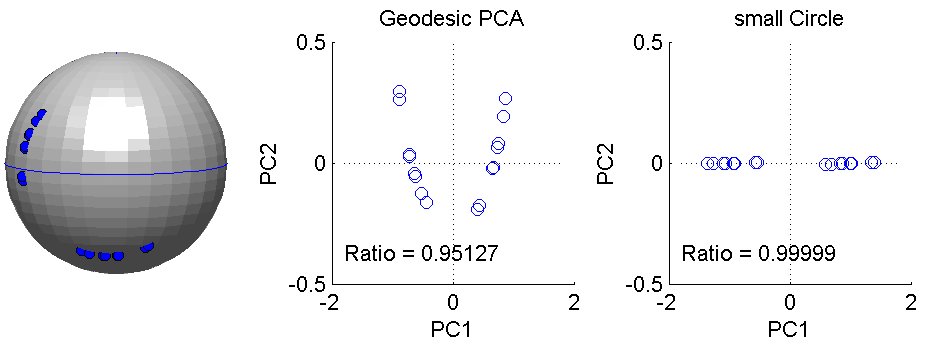 Composite Principal Nested Spheres
Composite Principal Nested Spheres
Composite Principal Nested Spheres
Composite Principal Nested Spheres
Composite Principal Nested Spheres
Composite Principal Nested Spheres
Composite Principal Nested Spheres
Composite Principal Nested Spheres
Composite Principal Nested Spheres
Composite Principal Nested Spheres
Impact on Segmentation:
PGA Segmentation:  used ~20 comp’s
CPNS Segmentation:  only need ~13
Resulted in visually better fits to data
Participant Presentations
Mark He 
Commuting networks amongst US counties 

Adam Waterbury
Reproducing Kernels for FDA